Community Input Survey Summary
Christina Swinson
Outline
Survey purpose
Survey Structure
Summary of responses
Demographic
Laser Parameters
Other Scientific Needs
Major Challenges
Key Milestones
Survey Purpose
Assess the needs of the scientific community in relation to high peak power mid-IR laser capabilities. 
Have a good understanding of the needs of the community to drive the future direction of mid-IR (9-11 µm regime) high-power laser development for strong-field research needs. 
Consider 3 main thrustsThrust 1: Topics in mid-IR laser research Thrust 2: Topics in Laser-Plasma Interactions and Laser Wakefield Acceleration Thrust 3: Topics in laser-electron beam interaction
Survey Structure
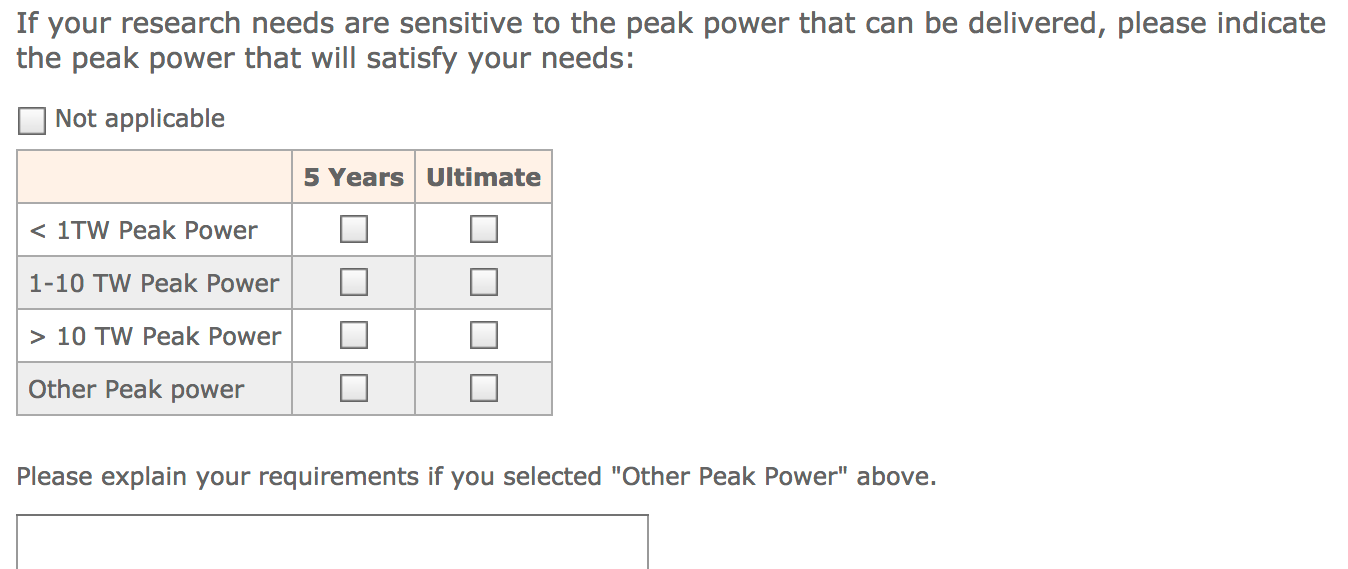 Combination of multiple choice and text answers
Try to capture most desirable laser parameters and understand how broad a range of parameters is needed to satisfy the whole community.
Gain an understanding of priorities to drive laser R&D.
Demographic
Laser Parameters
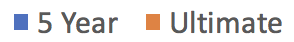 Laser Parameters
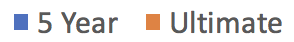 Linear polarization
Circular polarization
M2 < 1.2
Controllable contrast
2 um wavelength
Diffraction limited focusing
< 100 um focus
a0 = 10
Pulse shaping
Higher-order modes
Other Needs
Major Challenges
Increasing repetition rate
Pushing for higher peak power
Pushing for shorter pulse length
Addressing Efficiency
Increasing Support
Key Milestones
500 fs pulses
a0 > 1
2 for access to bubble regime in plasma interaction
2 for nonlinear electron beam interaction regime
4 reach ideal blowout regime in plasma interaction
7-10 ion acceleration, accessing relativistic transparency with gas target.
If you have not yet participated …
You may do so here:

https://surveys.external.bnl.gov/n/ATFScientificNeeds.aspx

Also linked from the conference website and indico agenda page